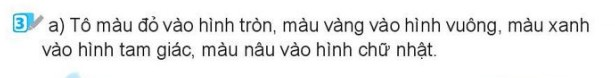 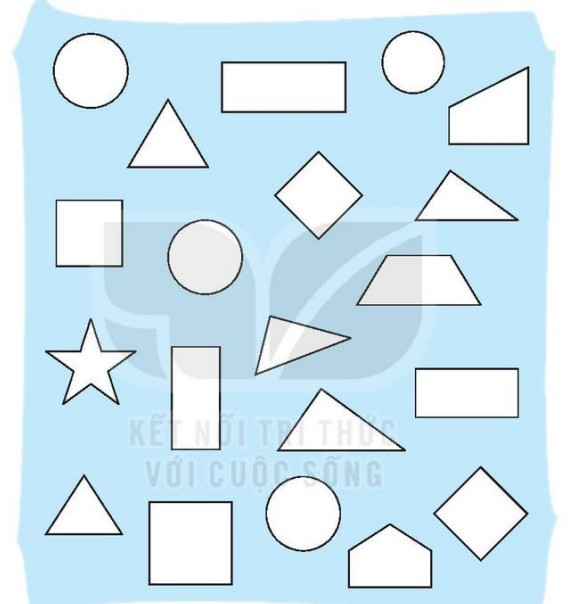 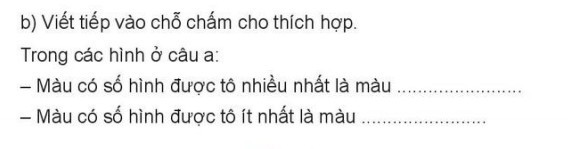 xanh
n©u
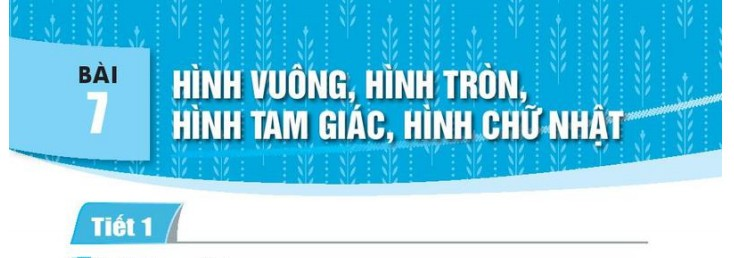 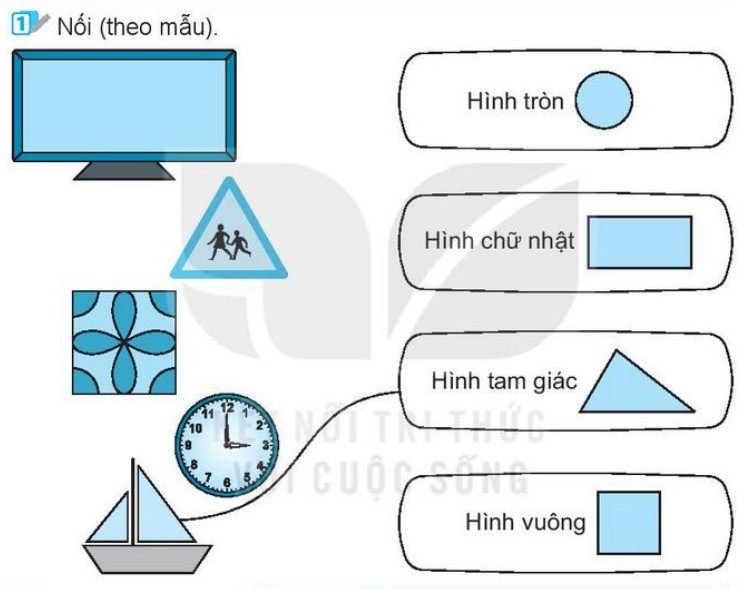 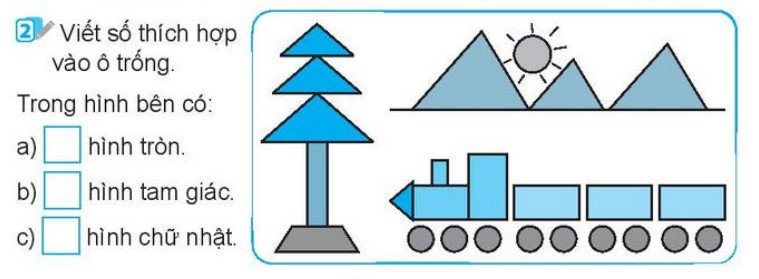 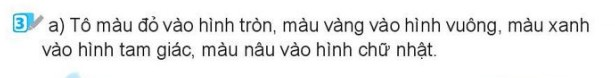 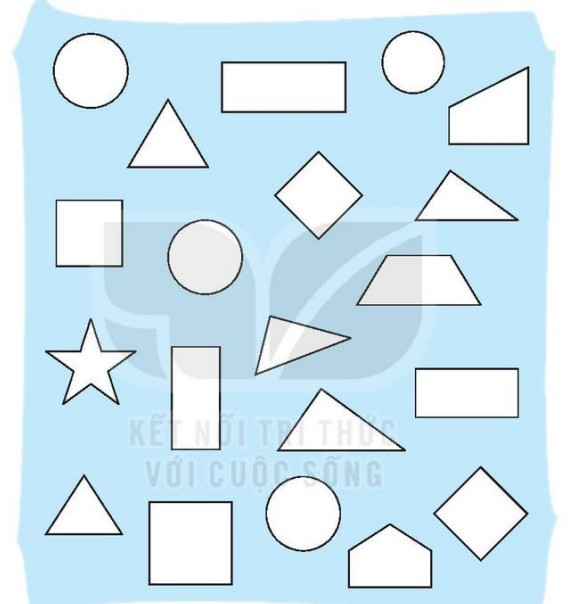 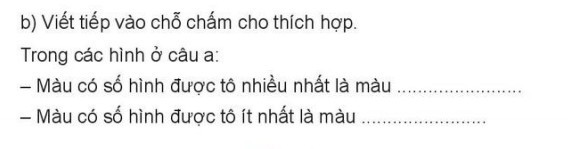 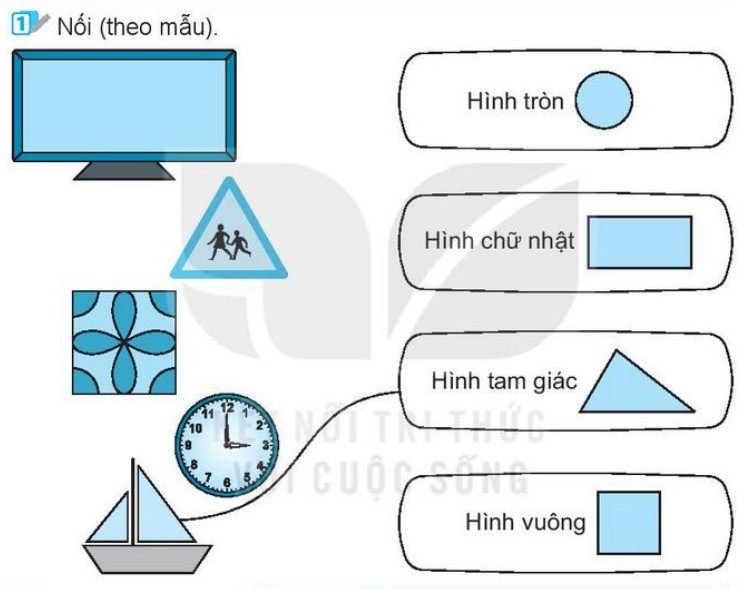 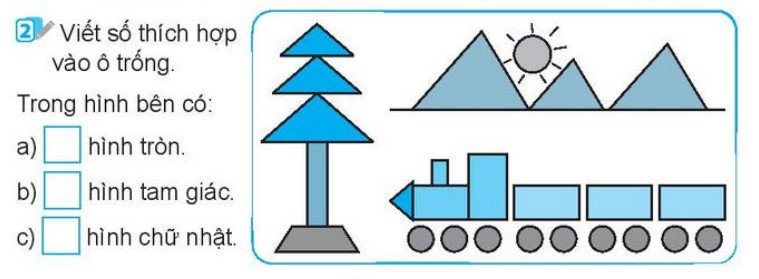 10
7
7
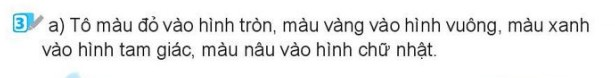 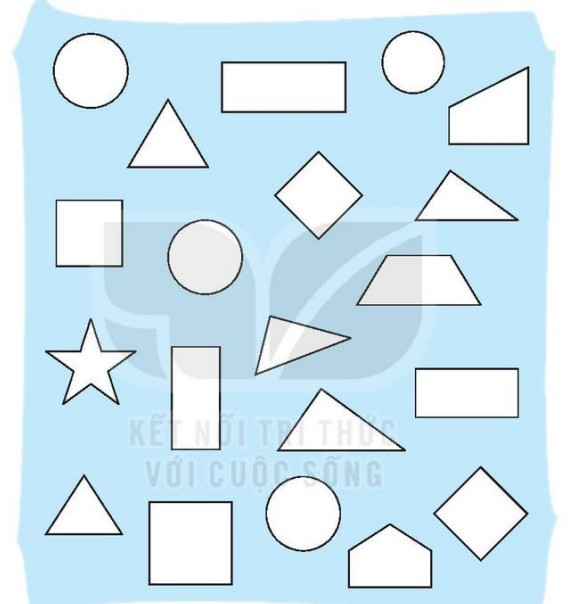 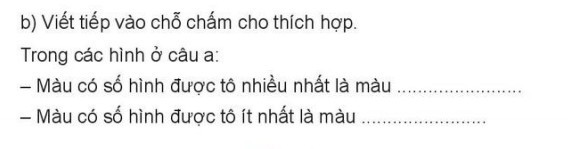 xanh
n©u
Liên hệ 0975238242 để có đầy đủ bộ PP vở bài tập Toán, Tiếng Việt bộ kết nối.